Re-designing the Health Care Environment
Abdulrahman Al-Muammar, MD
CEO, King Saud University Medical City
International Patient Experience Conference - 2015
Princess Nourah bint Abdulrahman University
Introduction
Enhancing patient safety and quality of heath care are the main areas of interest for leaders in health care management 
Evidence based clinical practice
Required organizational practices
Plans, initiatives, KPI…
Introduction
Is it enough from patient perspective? 
You may decrease the waiting time in ER 
Increase compliance with hand hygiene
Decrease medication error
    Patient may not appreciate the quality of care you have provided
Introduction
Patient safety and quality of care is priority
                       But
	Other factors have to be taken into consideration
Patient outcomes such as 
Pain, sleep, stress, depression, length of stay, spatial orientation, privacy, communication, social support, and overall patient satisfaction
Staff outcomes such as 
Injuries, stress, work effectiveness, and satisfaction
Introduction
Role of health care environment in addressing 
Patient safety and quality
Patient outcomes
Staff outcomes
Introduction
The more attractive the environment, the higher the perceived quality of medical care, the higher reported reduction of anxiety, and the more positive the reported interaction with staff
Patients in more attractive physical environments perceived shorter waiting times than patients in less attractive environment
                                       Becker et al. Healthcare Design, 2006;6
Evidence –Based Environmental Design
Private patient rooms
Adequate space for families
Noise-reducing materials
Larger patient bathrooms with double door
Access to natural light
Ceiling mounted patients lifts
Decentralized nursing station
Clear effective way finding systems
KSUMC- Survey
[Speaker Notes: *Questions included response categories of yes, no, I don’t know. Every section had a final question asking patients to rate areas they consider most important. 
Included parking facilities, disability accommodation, signage
Wheelchair access, help desk staff, guiding signs, cleanliness etc.
Overall appeal, adequacy of communal and seating facilities, management of cleaning staff, limited mobility facilities 
Attractive and comfort of the waiting areas and clinics and seating adequacy in the clinics]
1. Reaching the Hospital
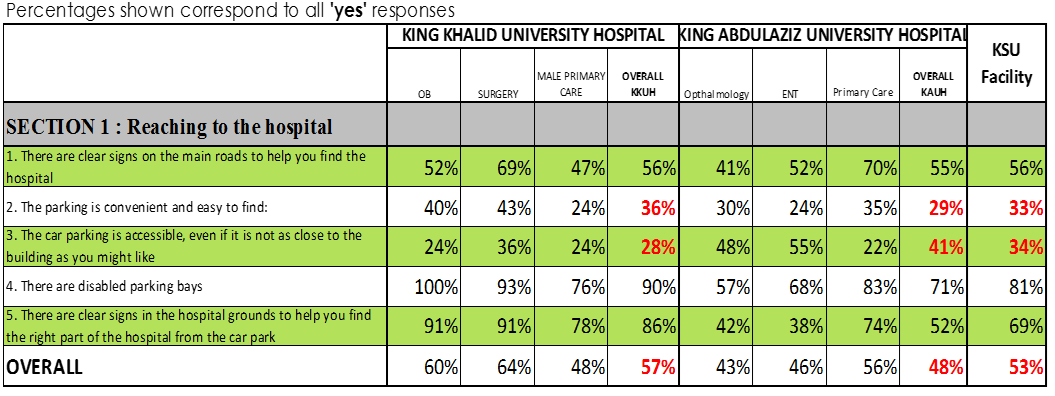 [Speaker Notes: Questions that revolved around parking infrastructure and facility were rated lower in both hospitals and hence are important areas to consider.]
Reaching the HospitalMost Important Area of Improvement
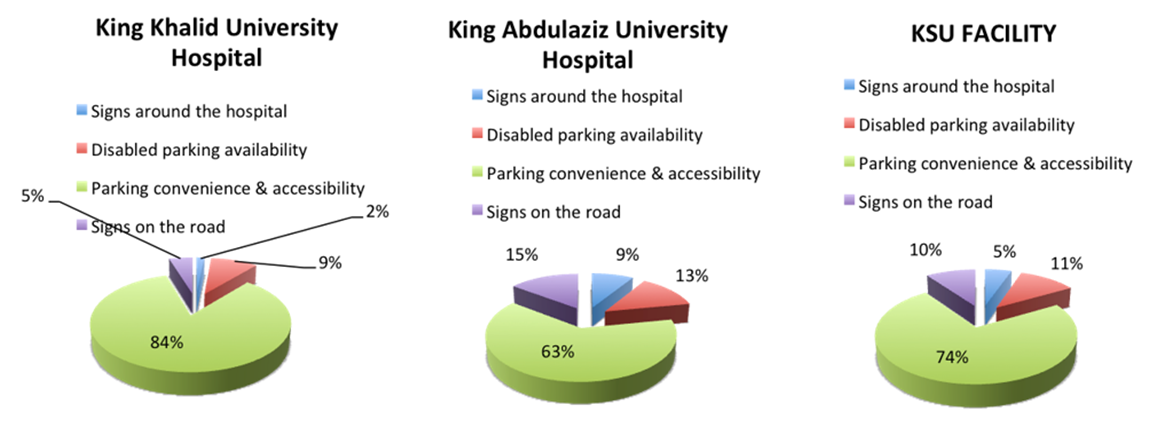 1. Reaching the Hospital
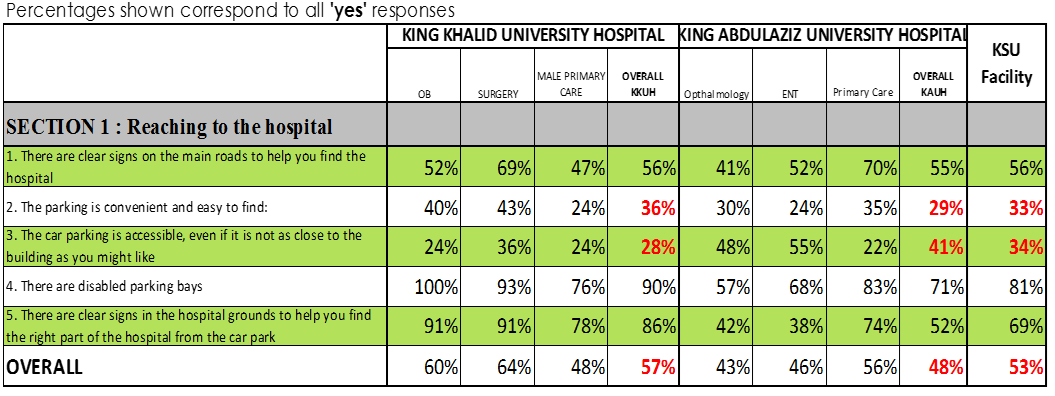 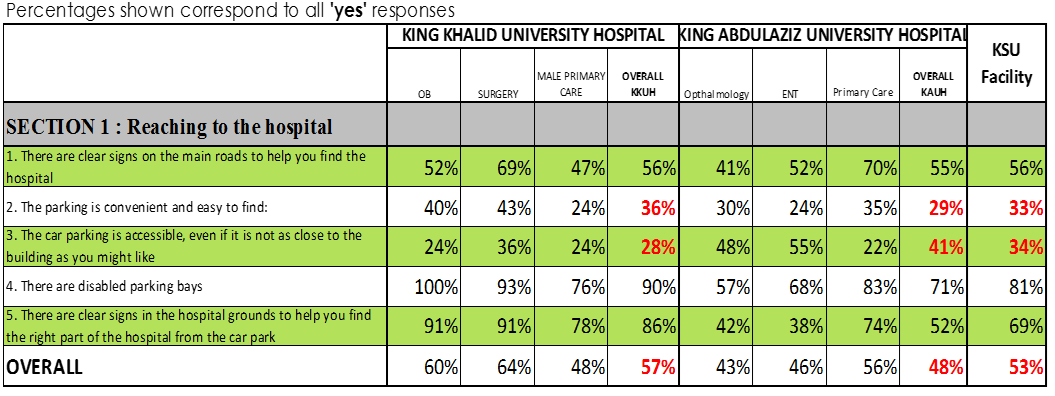 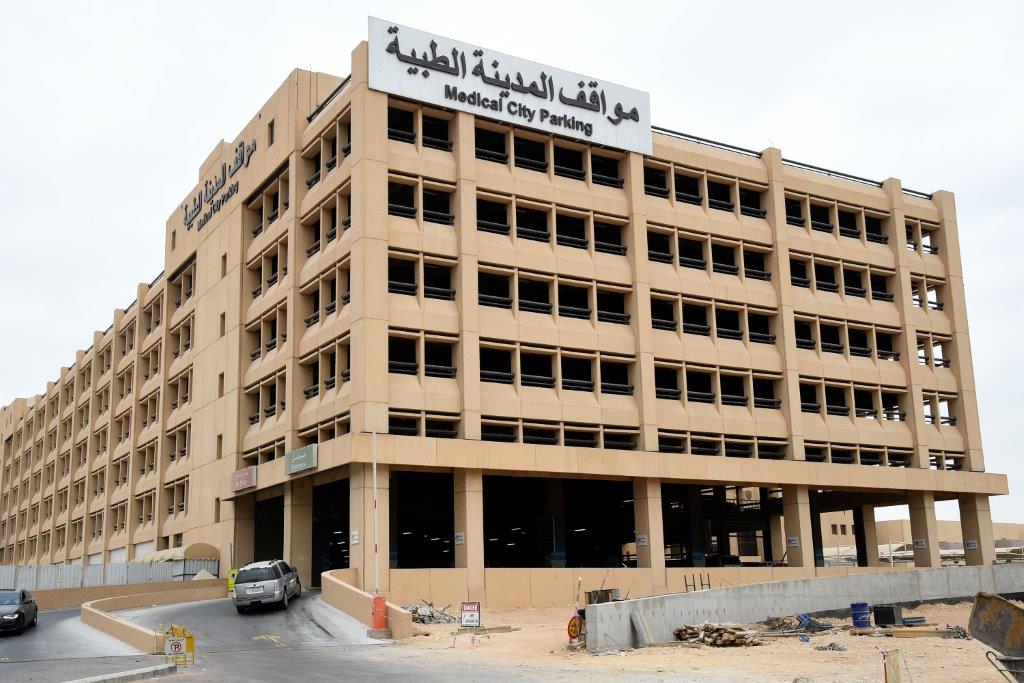 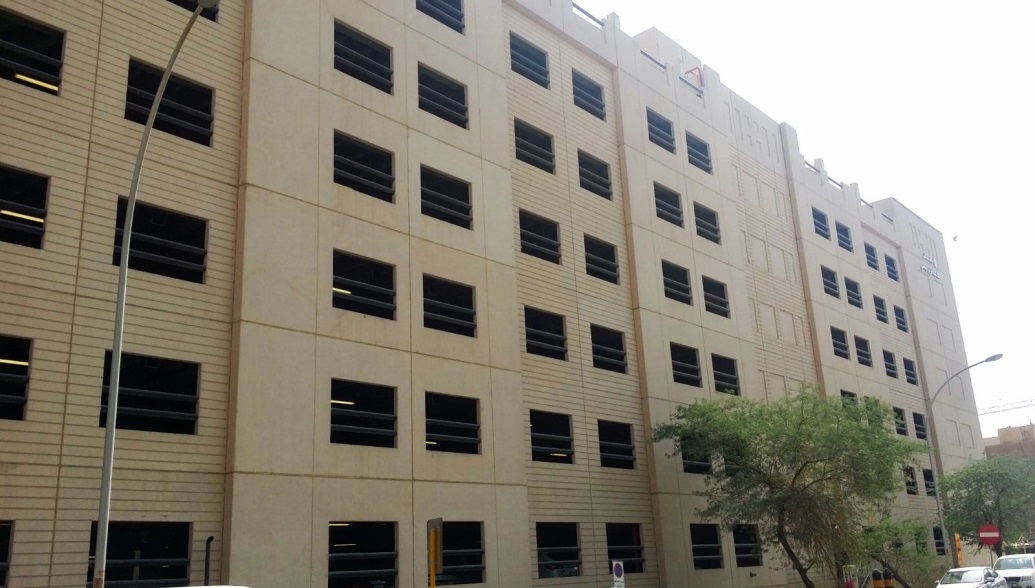 Clear signs on the road – 56%
Parking Convenience – 33%
Parking Accessibility – 34%
Disabled parking bays – 81%
Clear signs around the hospital to guide to parking – 69%
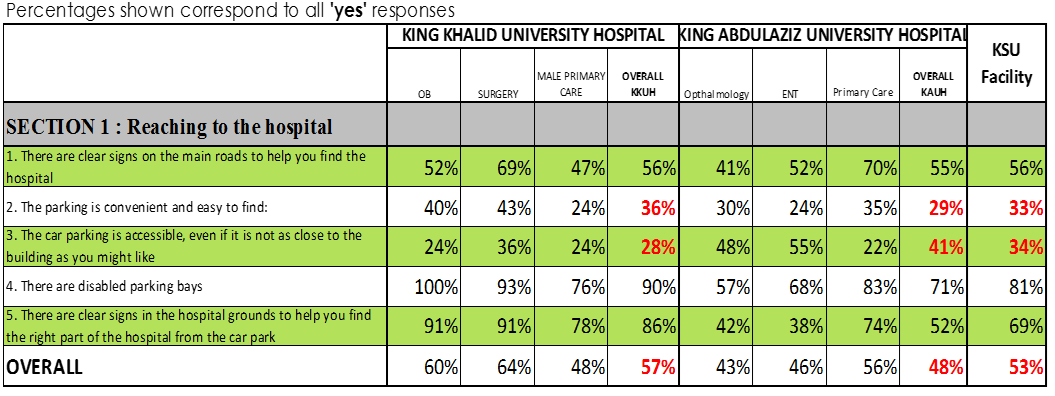 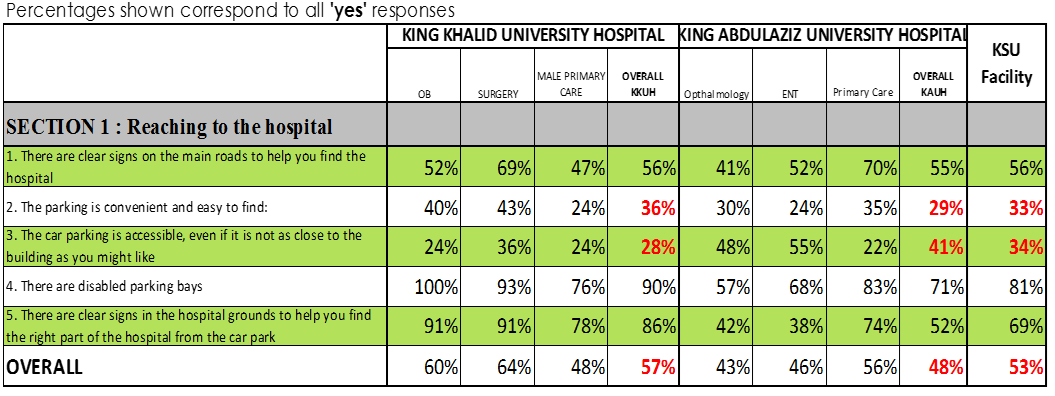 Valet Parking & Shuttle Service
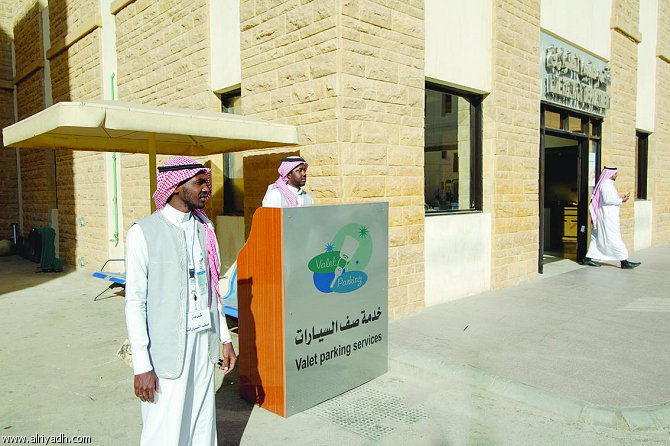 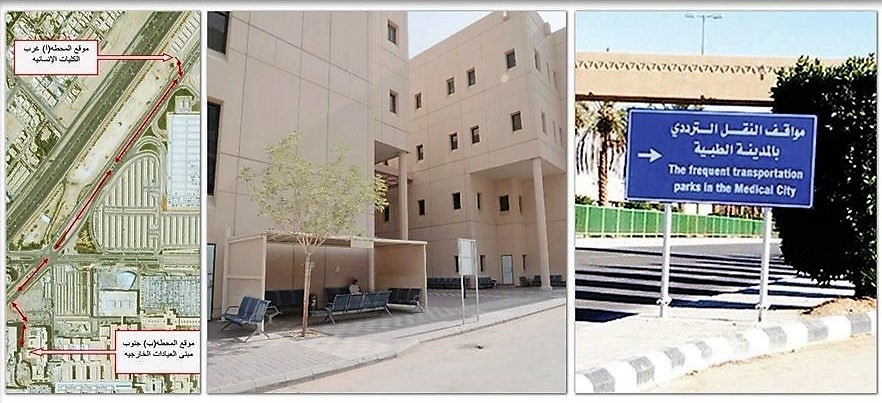 2. Access to the Hospital
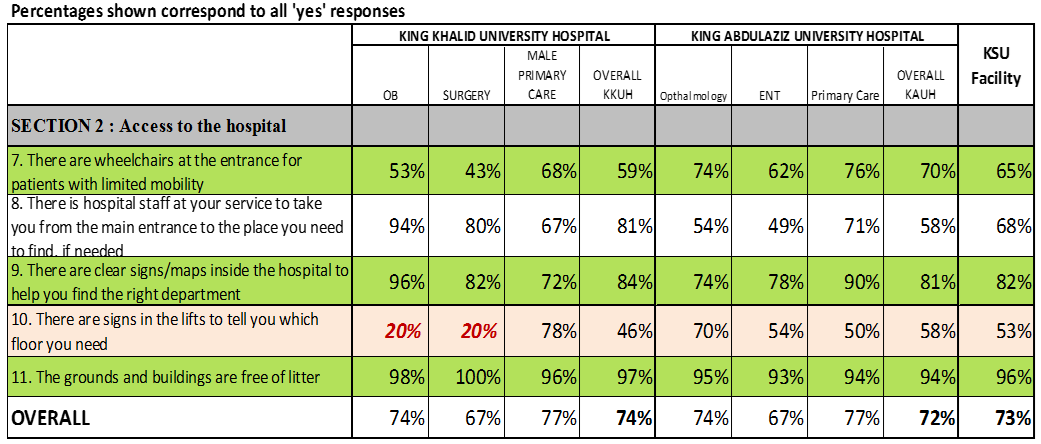 [Speaker Notes: Presence of wheelchairs at the entrance is an area of improvement. In KKUH, the presence of signages was a very important factor that reduced that overall satisfaction score. 
Cleanliness was found to be our strength which we aim to maintain.]
Access to the HospitalMost Important Areas of Improvement
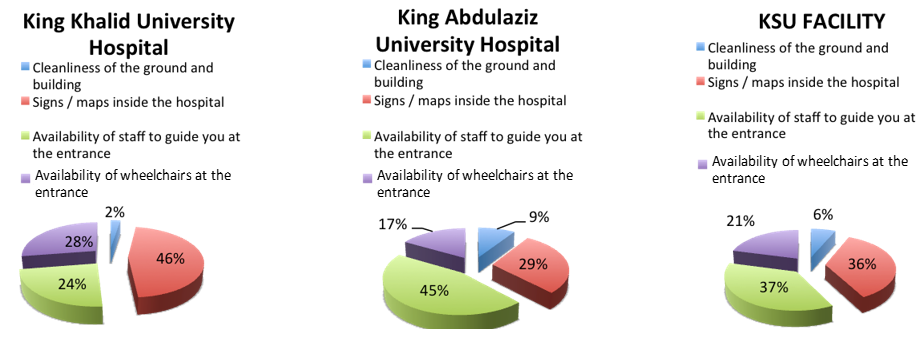 [Speaker Notes: Area most important to the responders was the availability to help desk staff to guide them at the entrance, presence of signs inside the hospital. However, at KKUH, the presence of wheelchair at the entrance was deemed more important than the presence of staff.]
2. Access to the Hospital
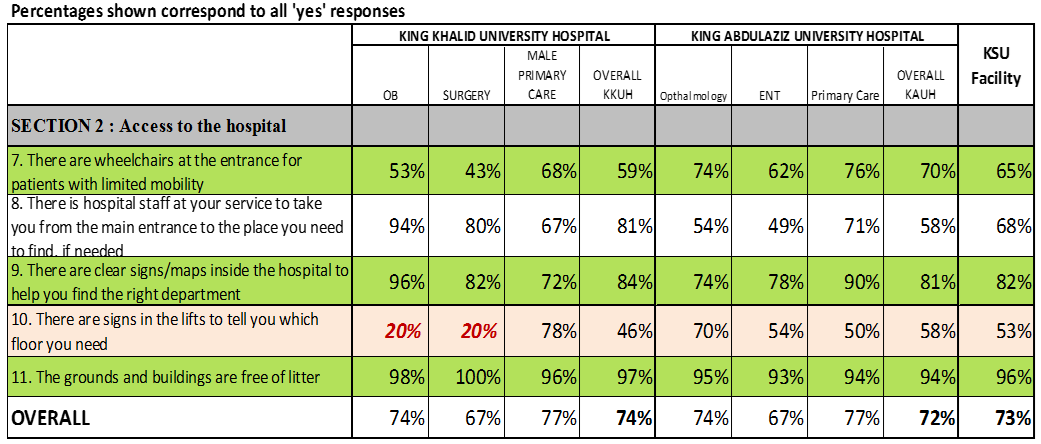 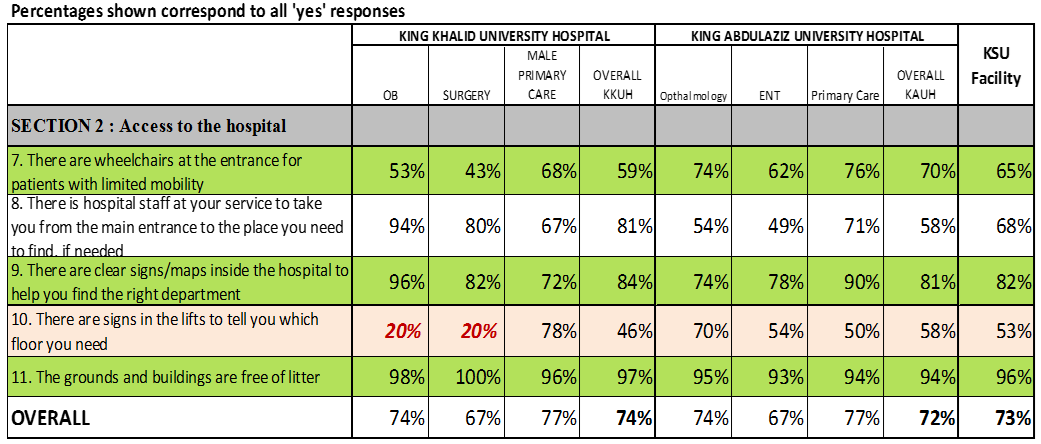 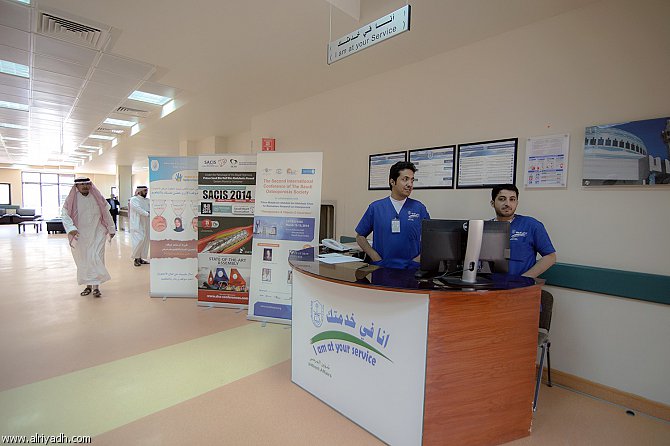 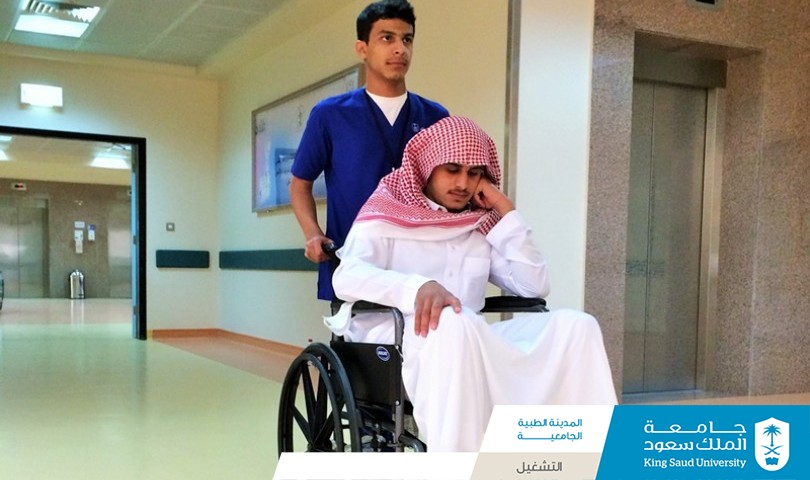 [Speaker Notes: Presence of wheelchairs at the entrance is an area of improvement. In KKUH, the presence of signages was a very important factor that reduced that overall satisfaction score. 
Cleanliness was found to be our strength which we aim to maintain.]
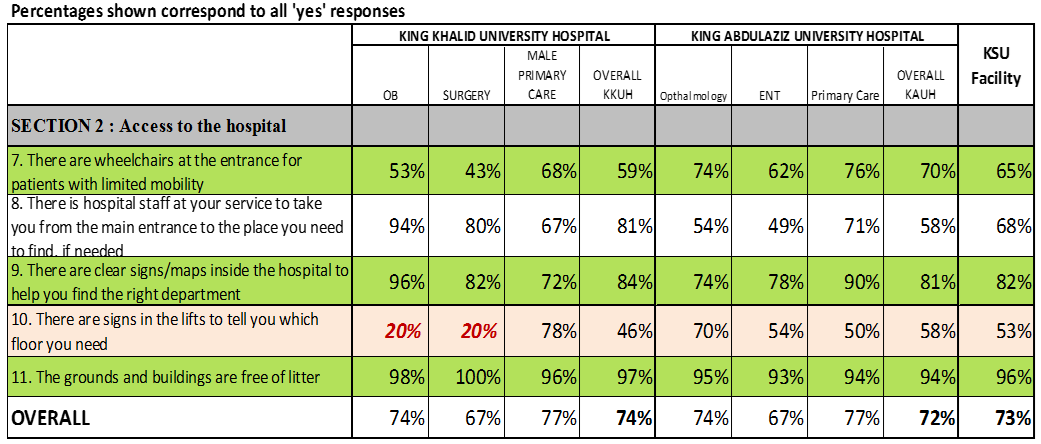 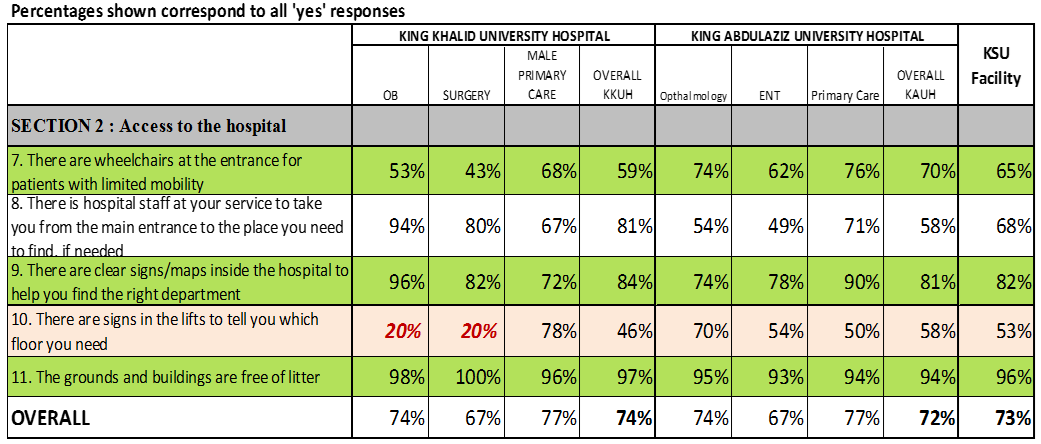 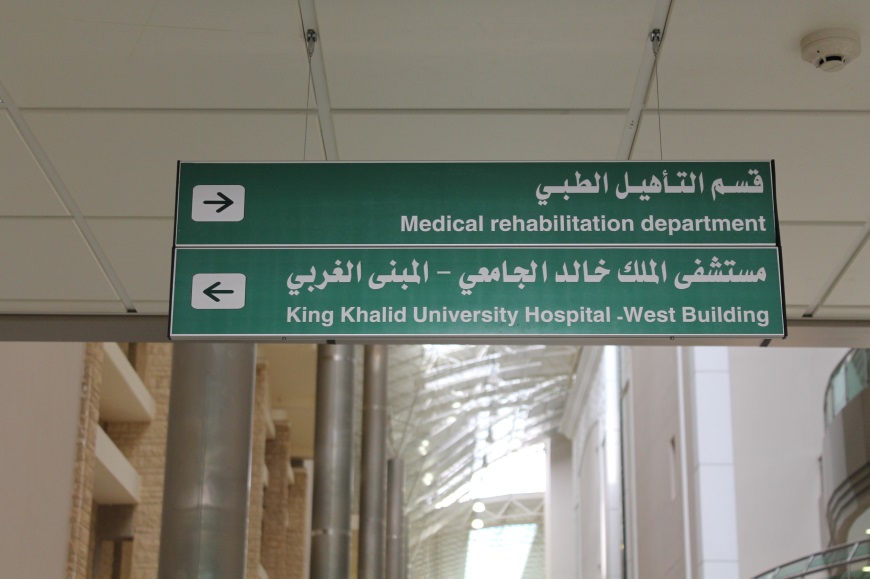 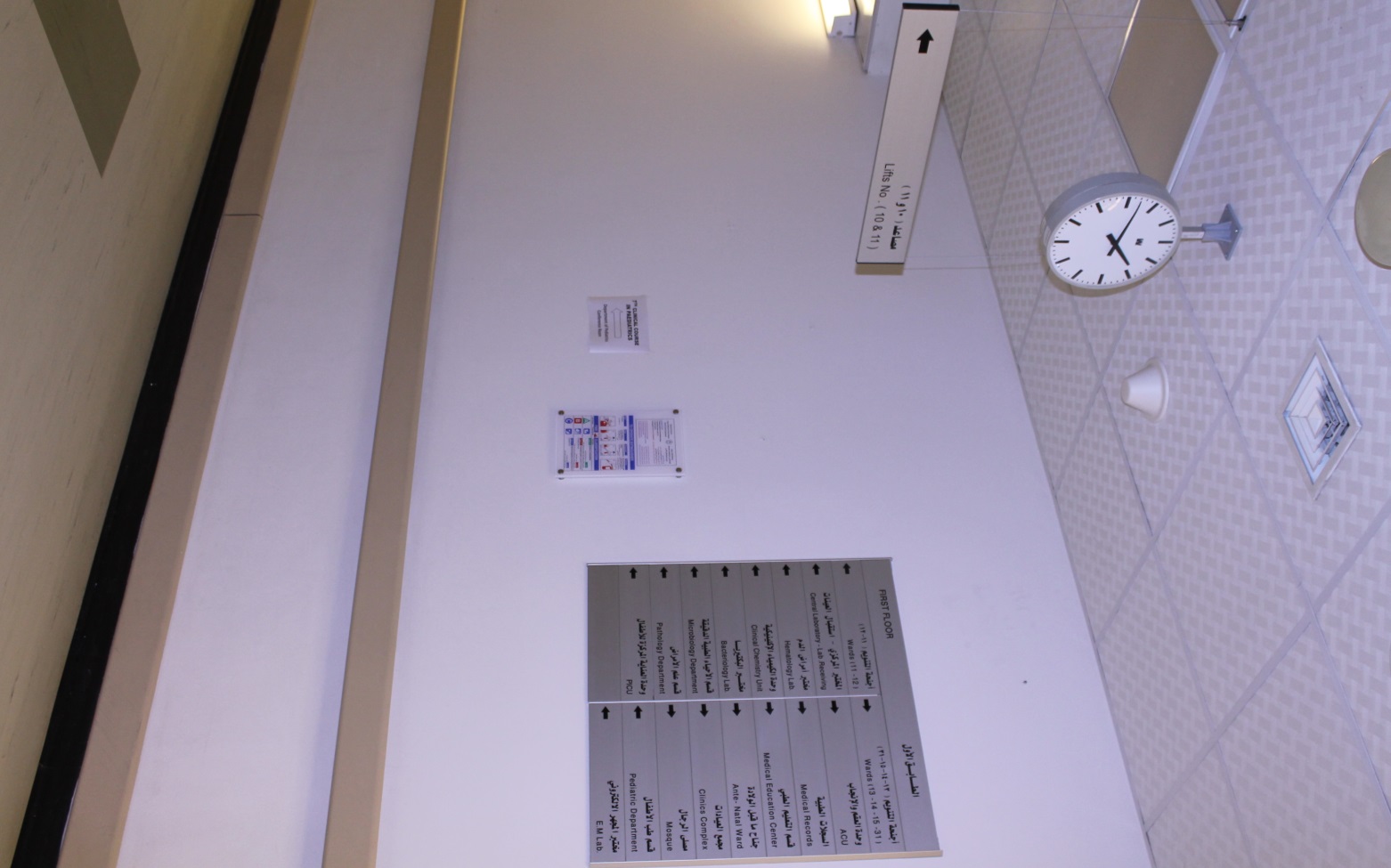 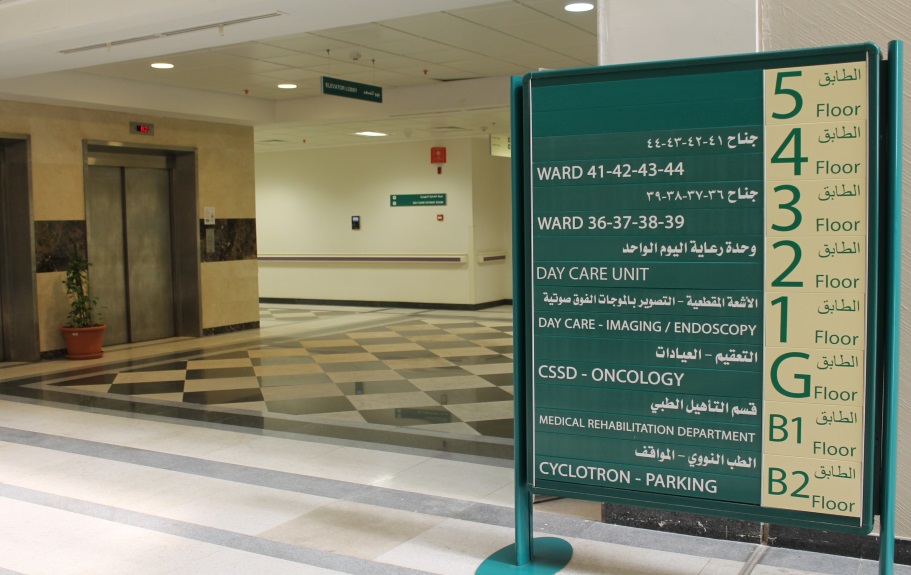 3. Movement around the Hospital
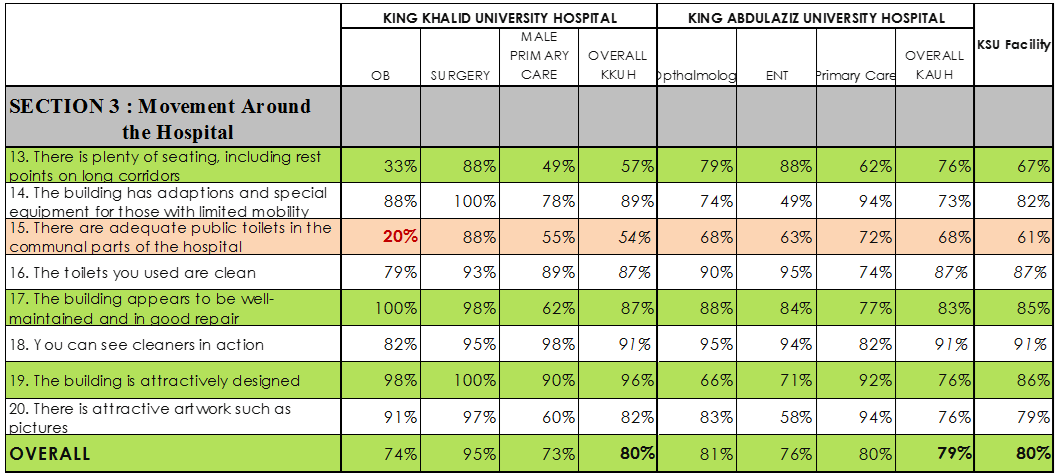 [Speaker Notes: Hospital cleanliness again was given the highest ranking.]
Movement around the HospitalMost Important Area of Improvement
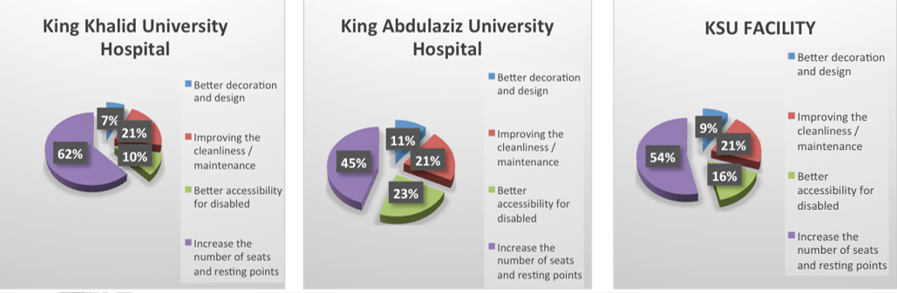 3. Movement around the Hospital
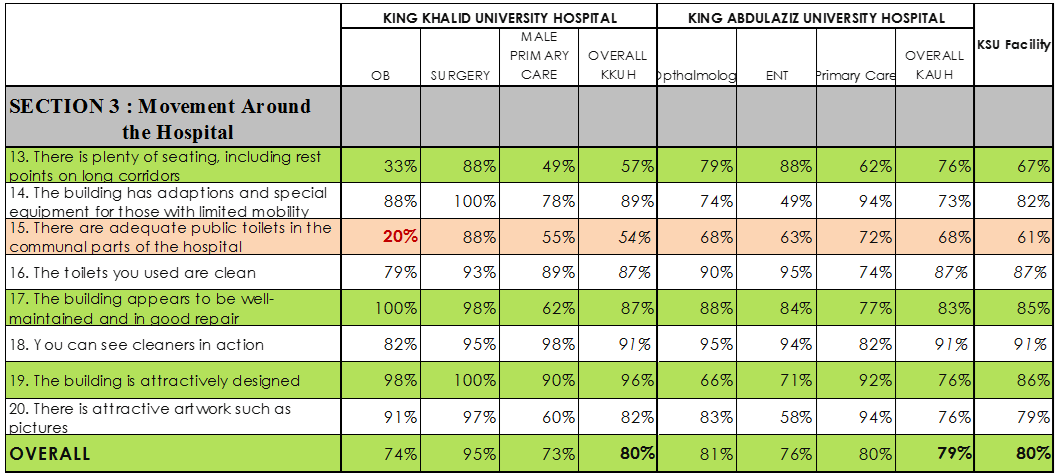 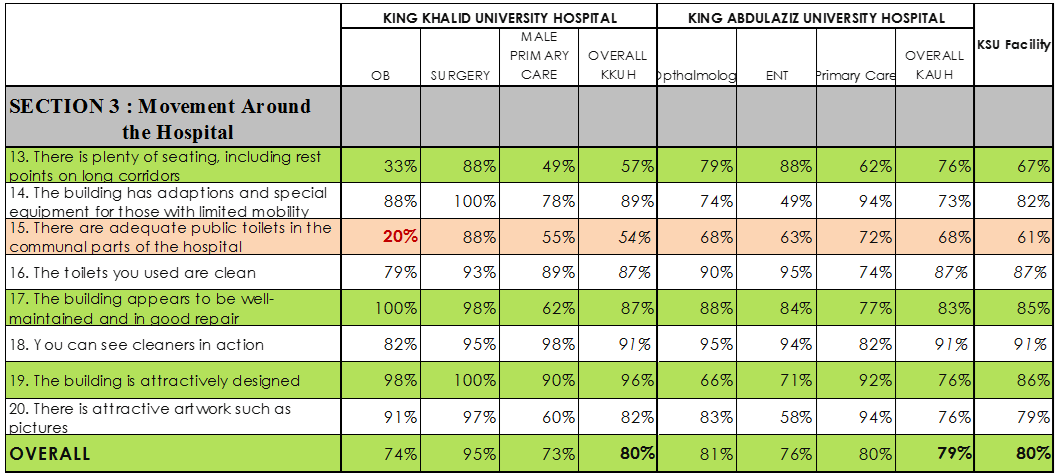 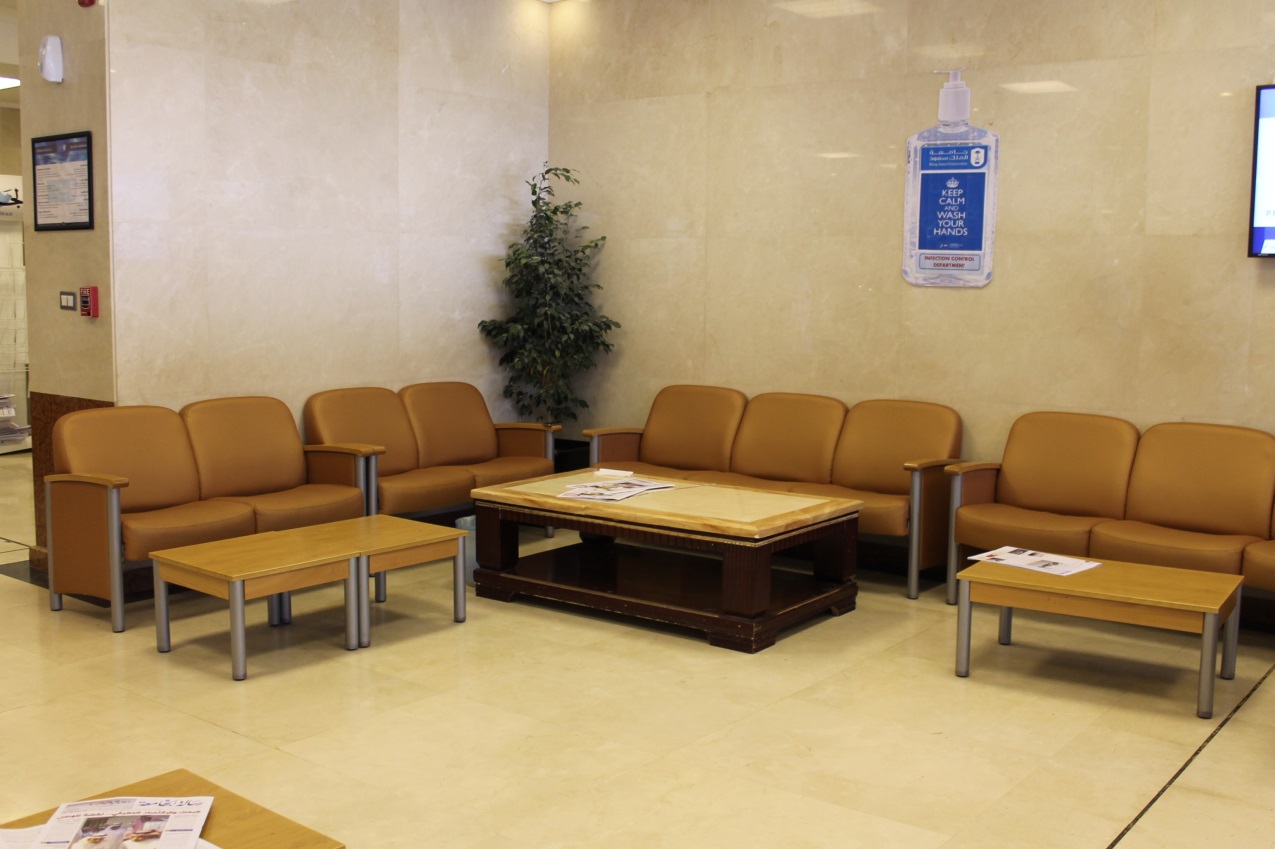 4. At the Department
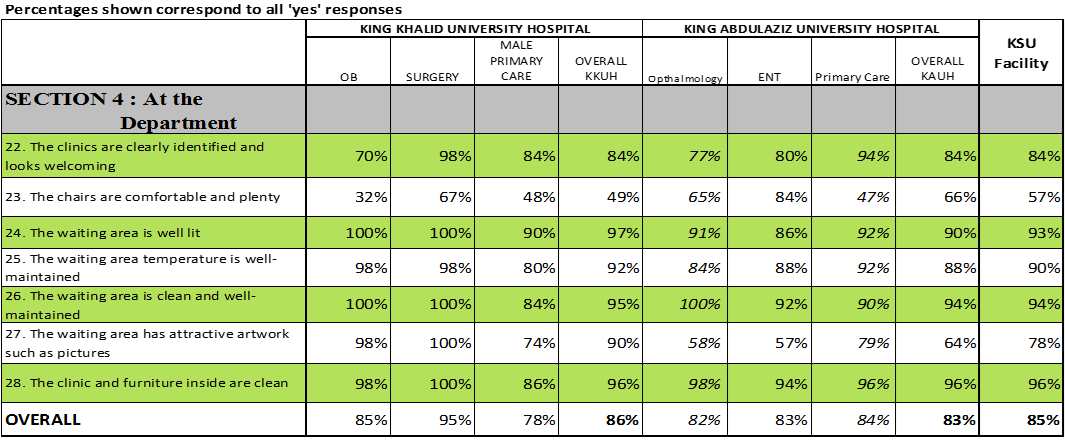 [Speaker Notes: Areas regarding ambience, lighting, temperature and cleanliness were rated the highest.
Lower rates were given to the availability of adequate and comfortable chairs.]
At the DepartmentMost Important Areas of Improvement
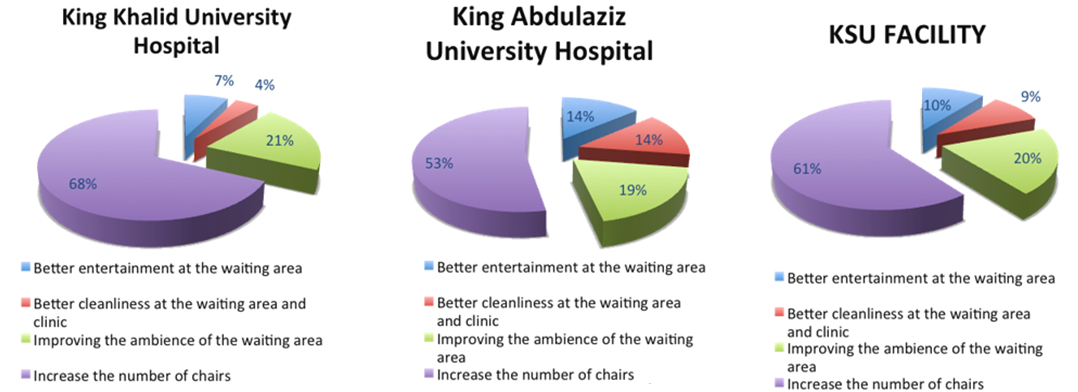 [Speaker Notes: At the level of the departments, each hospital was scored high for the need of seating areas.]
At the DepartmentSpending Time in the Waiting Area - Preferences
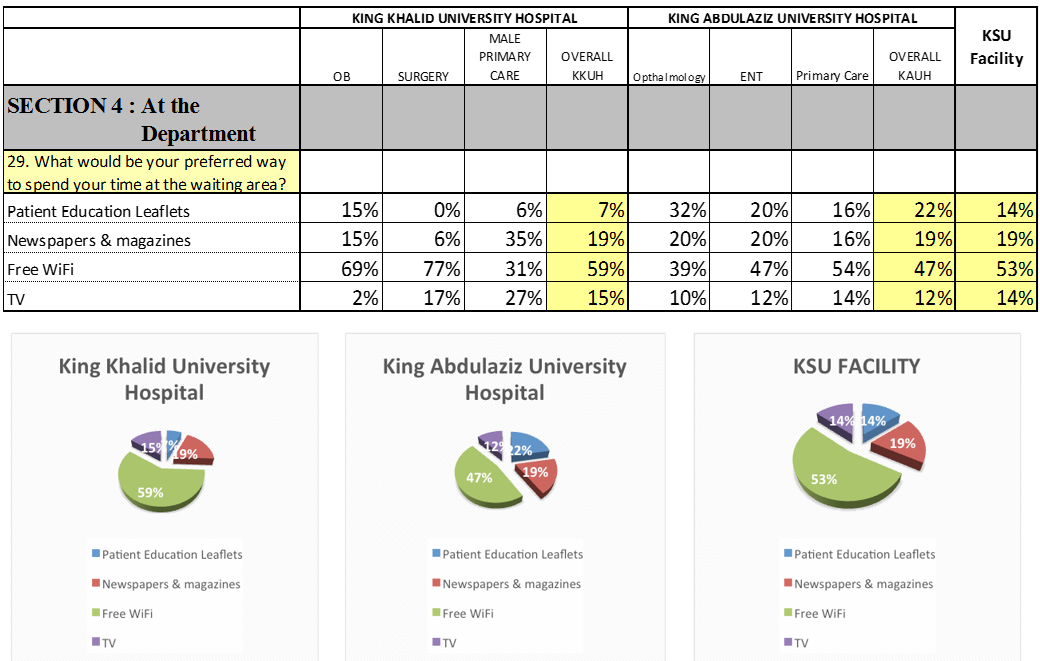 [Speaker Notes: Wifi access clearly was the need of all patients for spending time in the waiting areas.]
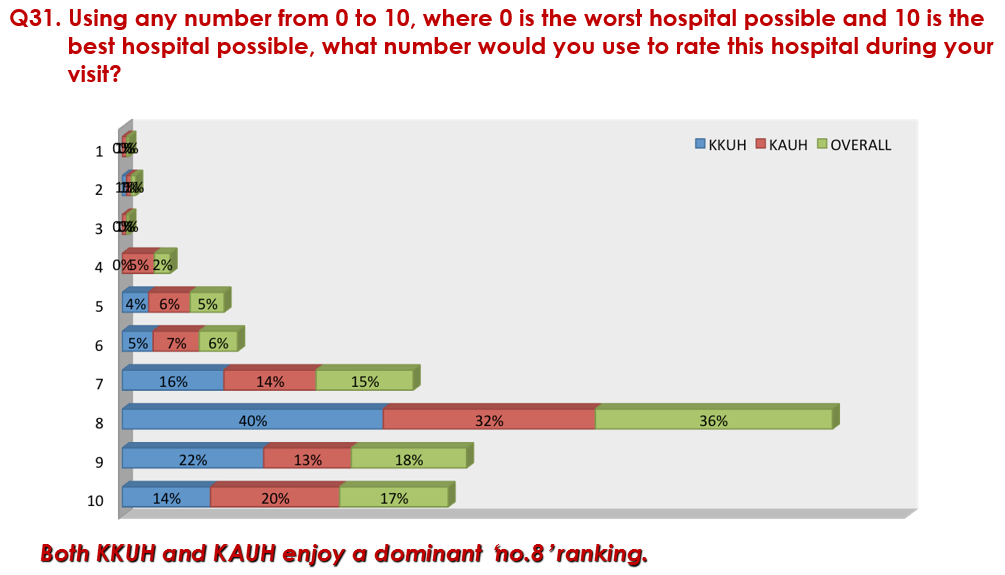 Overall, 71% of the respondents rated the KSUMC facilities at 8 – 1
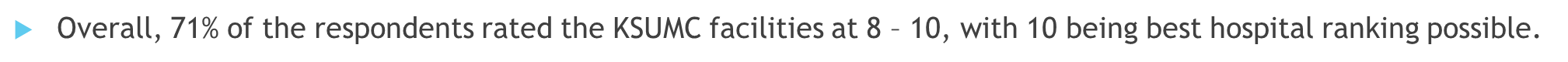 [Speaker Notes: This shows that overall the hospital is rated favorably among patients, with 36% rating it at 8 and a collective 71%, between 8 – 10.]
WHY
“ I sometimes feel that I have come in for interrogation rather than consultation”

			Comment by a patient during Leadership Walk
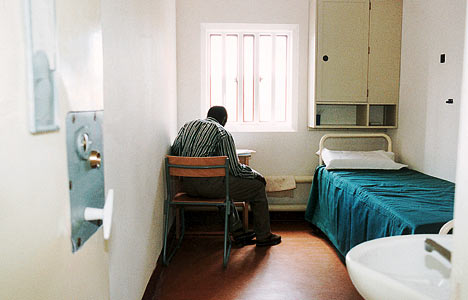 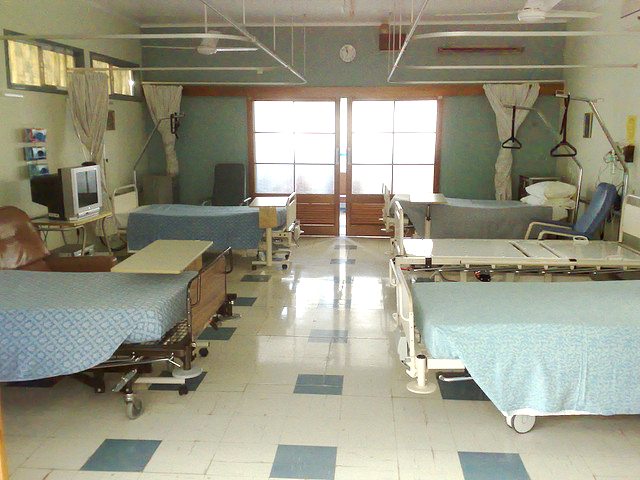 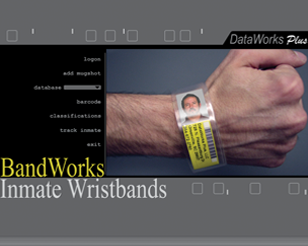 CONCLUSION
Adopting evidence- based environmental design becomes major tool to: 
Enhance safety and quality
Increase overall patient and staff satisfaction
Facilitate obtaining accreditation from different organization 

Developing national standard for hospital design may help to:
Minimize the variation in the way patient perceive quality of care
Help in decreasing the cost
Ensure standardization in the design which can enhance safety
[Speaker Notes: * Key Areas: These were the most important areas of improvement that were identified at both hospitals.]
Thank you
[Speaker Notes: * Key Areas: These were the most important areas of improvement that were identified at both hospitals.]